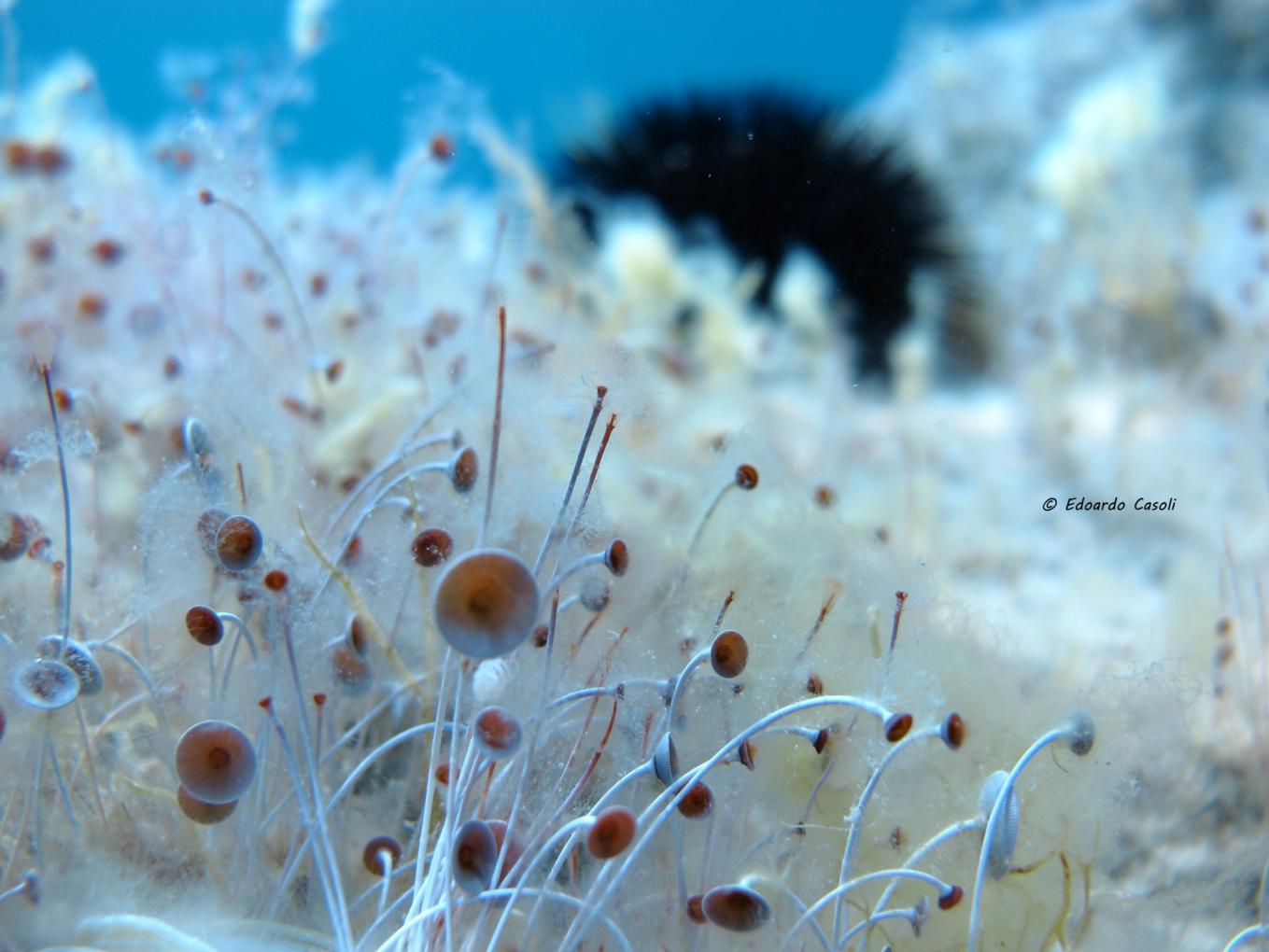 Edoardo Casoli, PhD student
Department of Environmental BiologyMarine Ecology LaboratorySapienza University of Rome
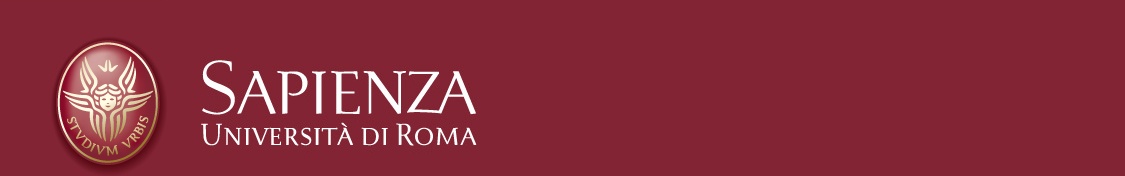 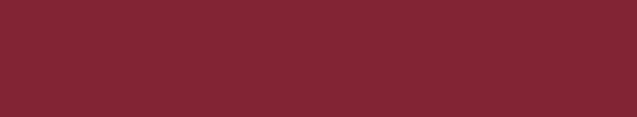 L. M. Ecobiologia – Curriculum MARINO
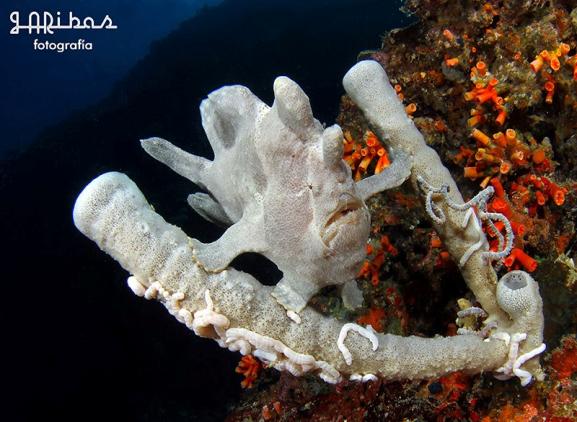 © Edoardo Casoli
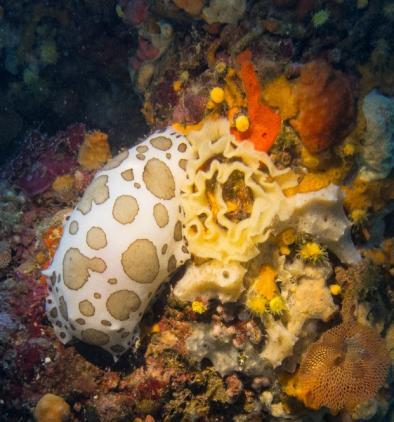 © Edoardo Casoli
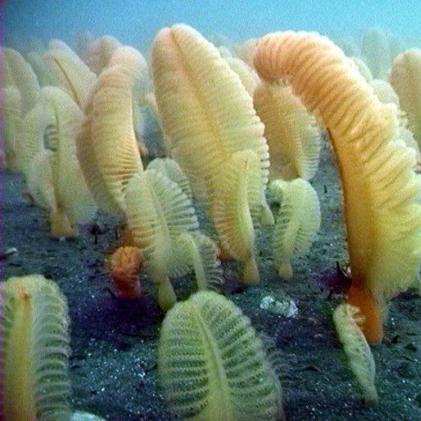 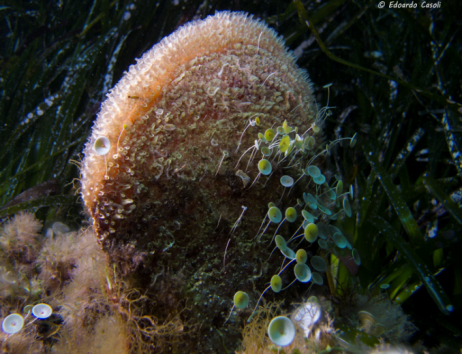 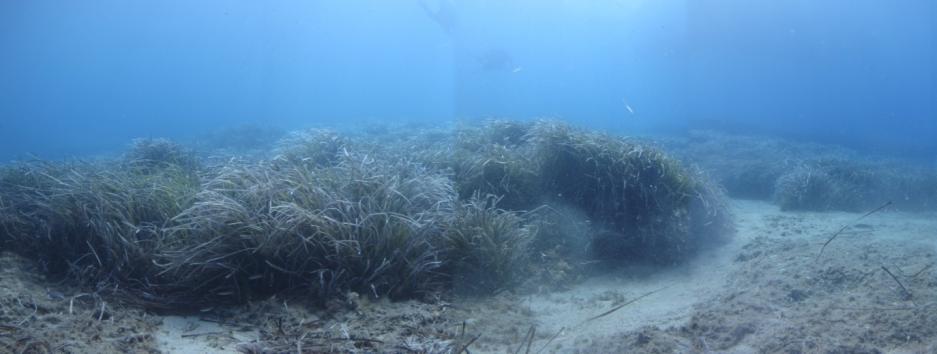 © Edoardo Casoli
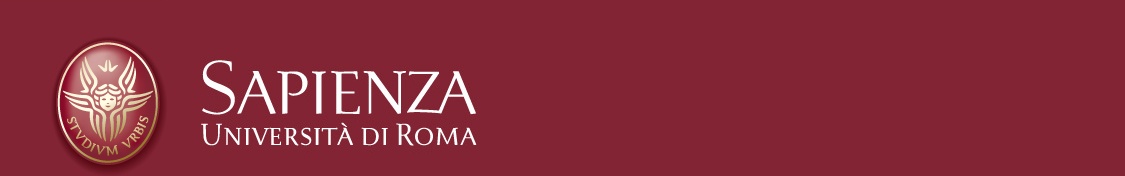 BENTHOS
© Edoardo Casoli
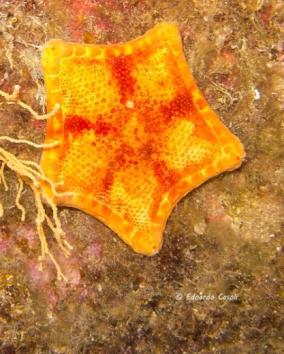 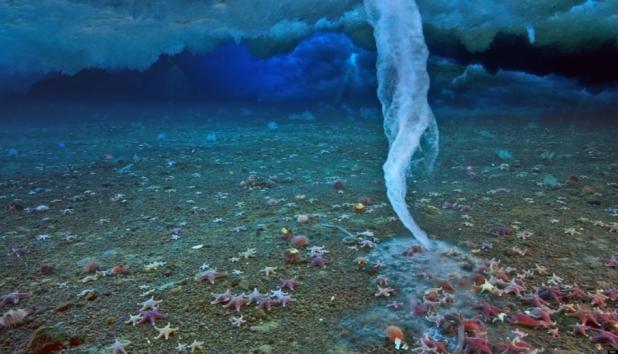 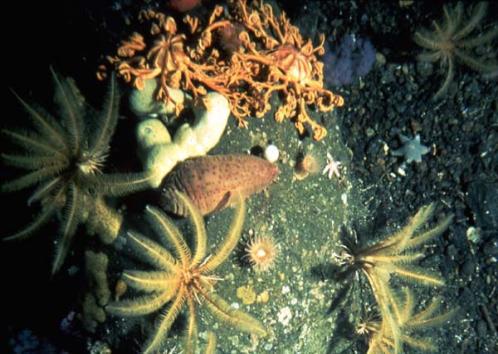 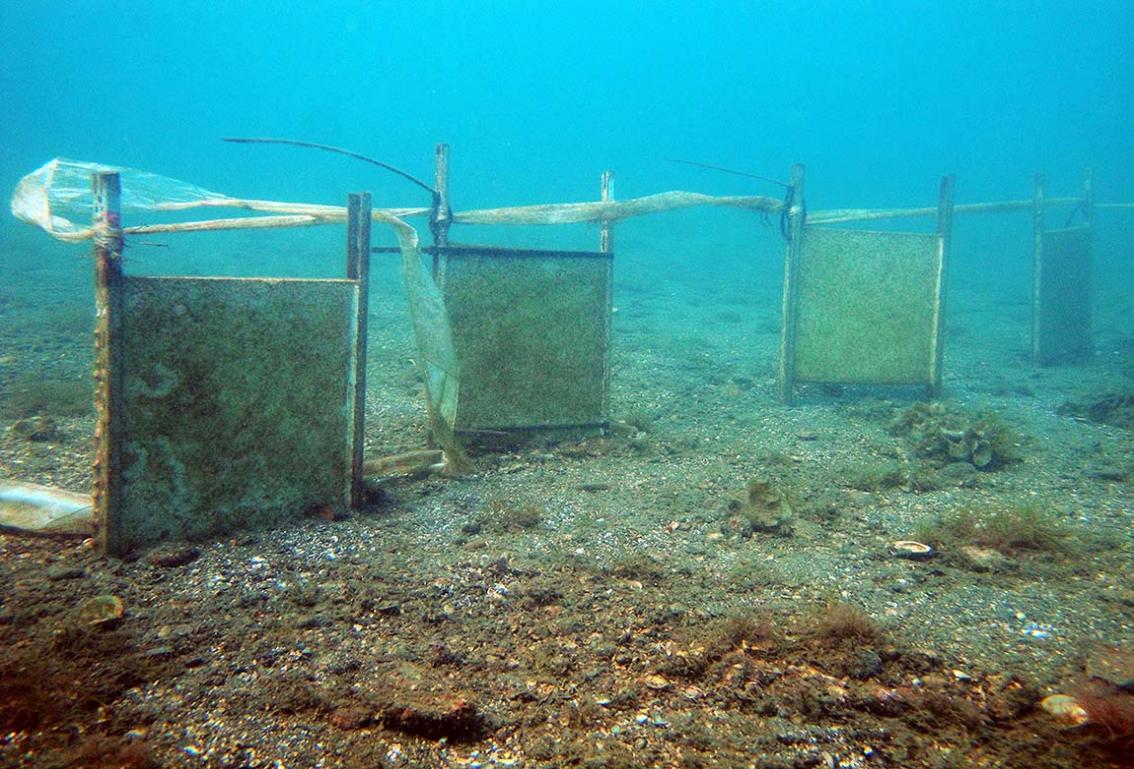 Tesi Magistrale:
Evoluzione Temporale Di Una Comunità Bentonica Su Substrati Artificiali Calcarei
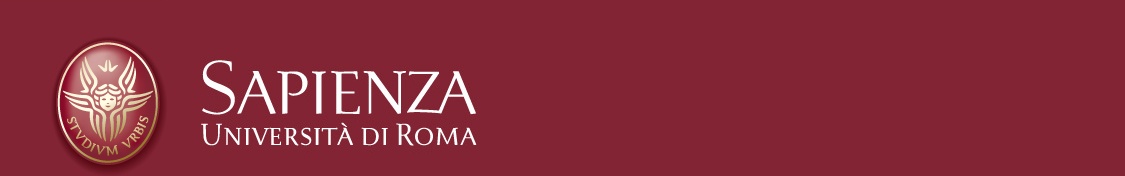 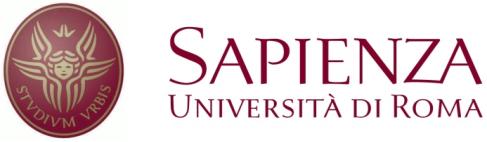 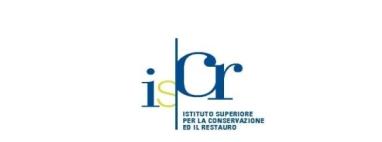 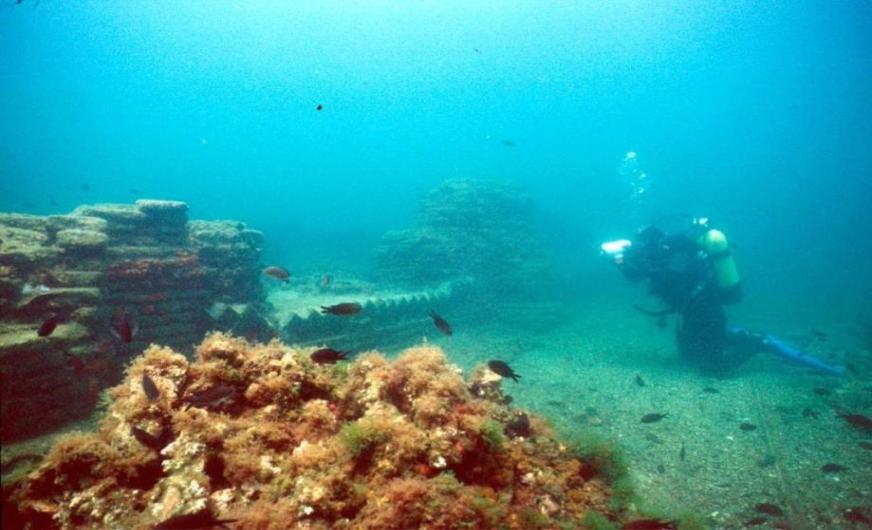 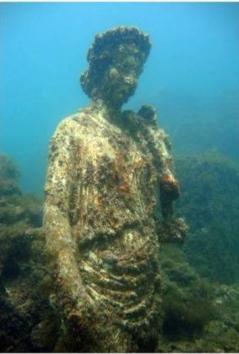 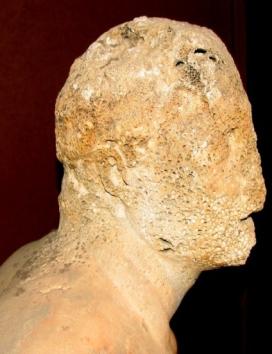 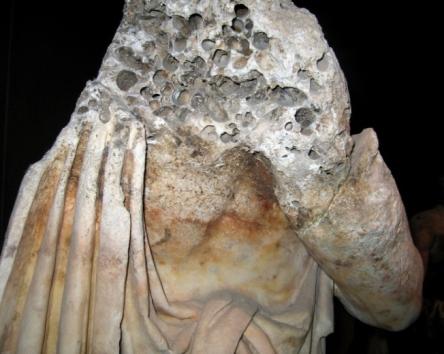 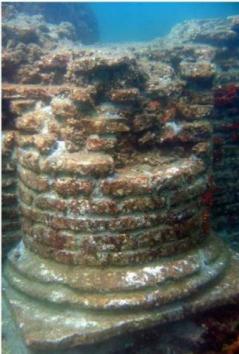 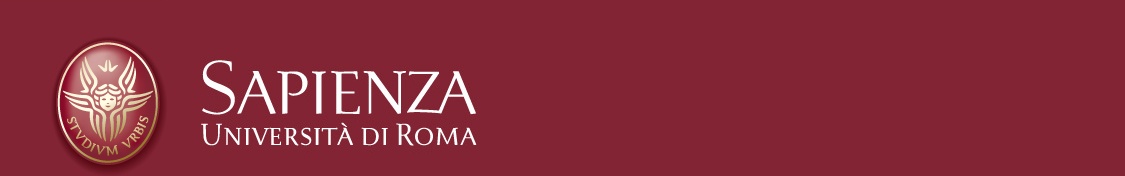 Studio dei processi di biodeterioramento dei reperti calcarei all’interno dell’AMP di Baia (NA)
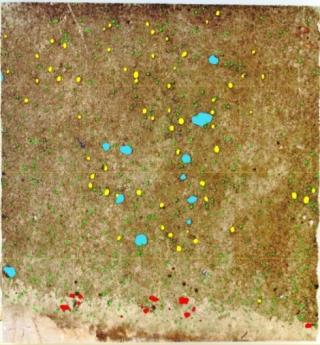 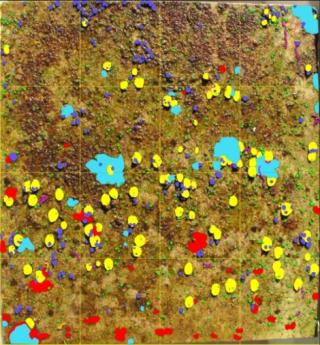 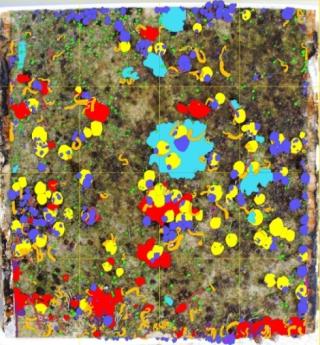 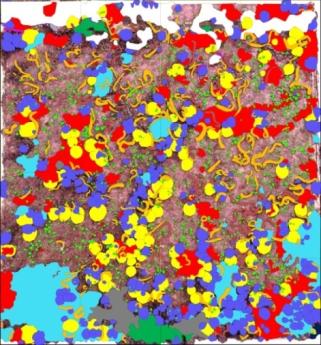 Analisi componente epibentonica:
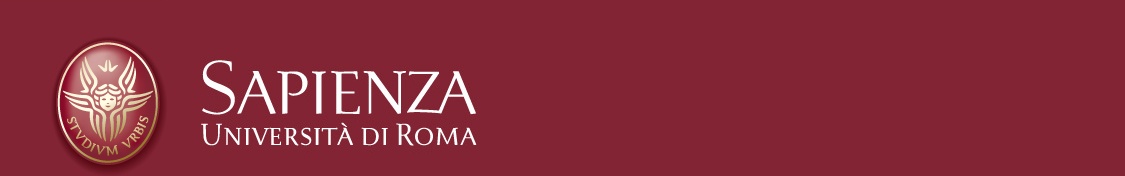 Analisi componente endobentonica:
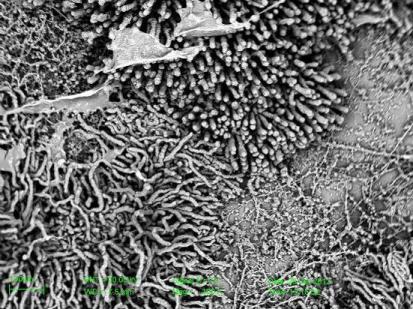 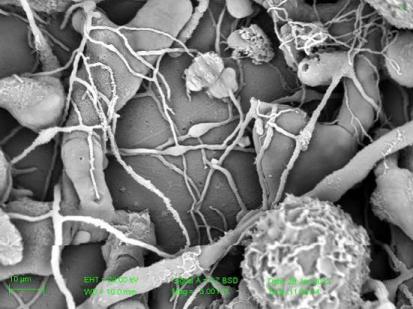 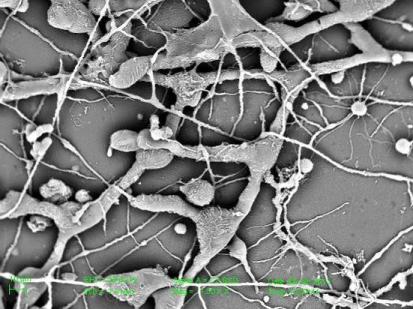 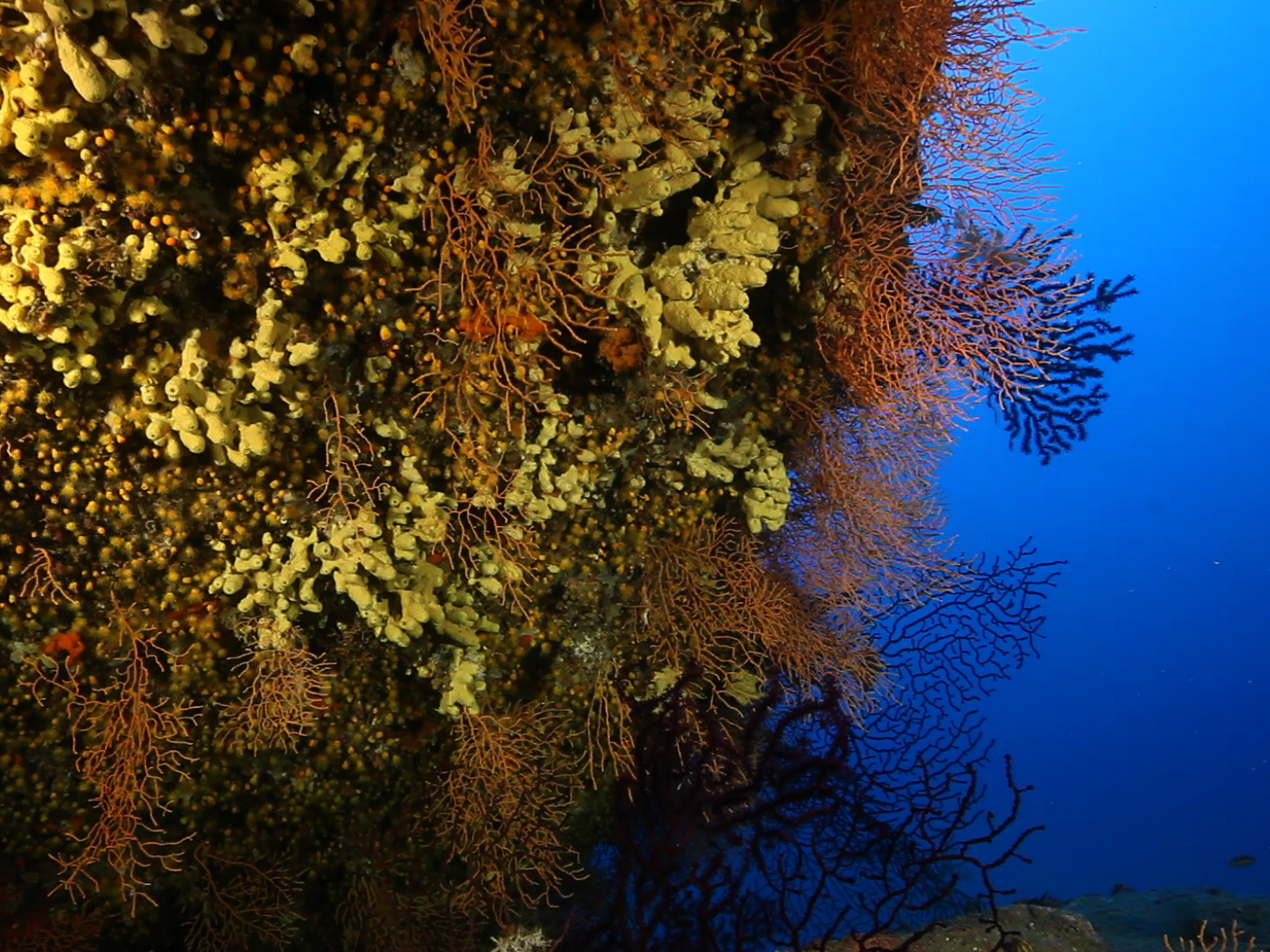 PhD project :
La biocenosi del Coralligeno (C): variabilità lungo un gradiente di profondità (0-40 m), risposta ad una condizione di stress.
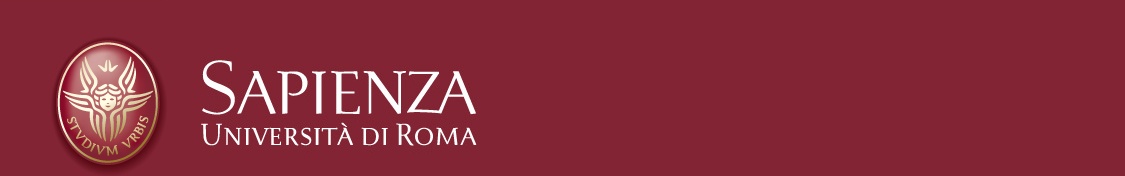 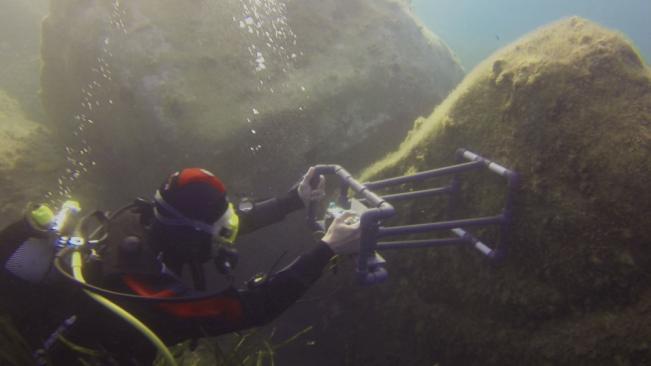 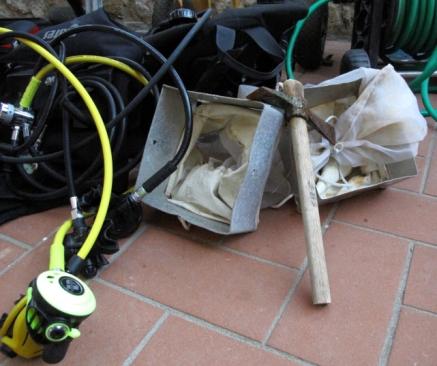 Campionamento distruttivo & campionamento fotografico
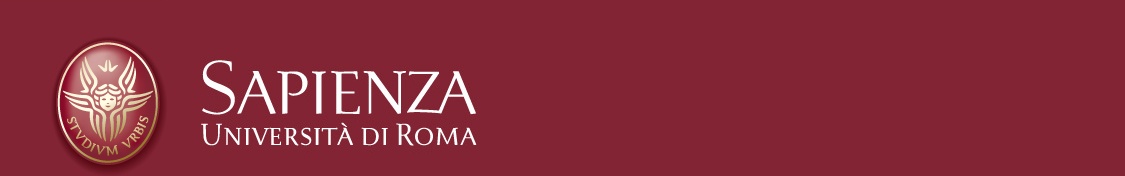 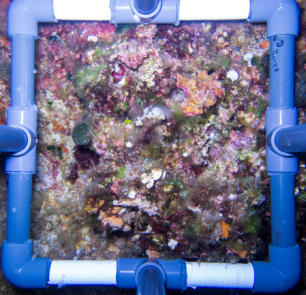 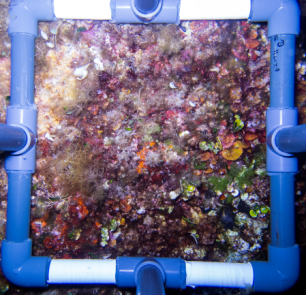 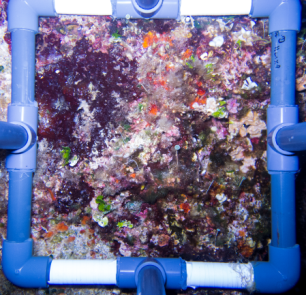 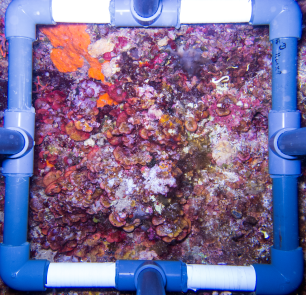 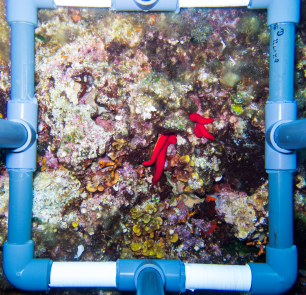 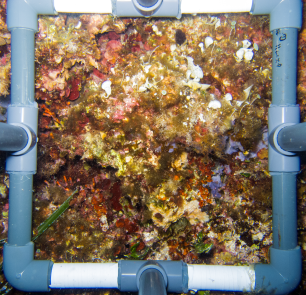 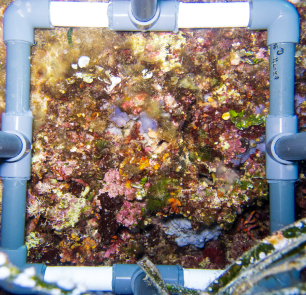 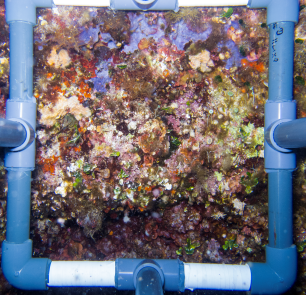 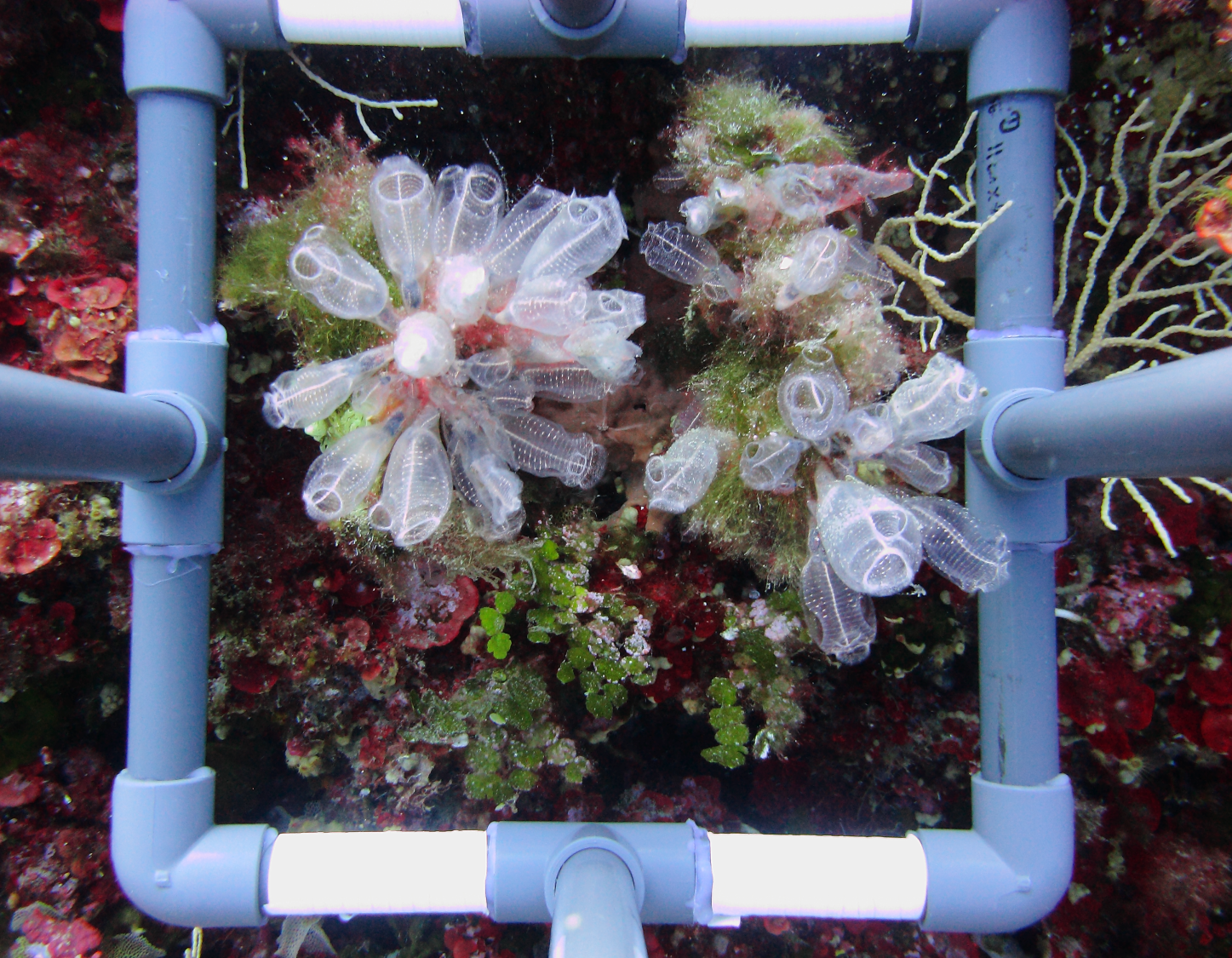 © Edoardo Casoli
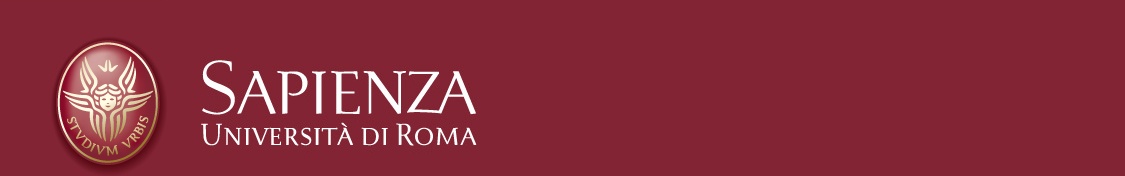 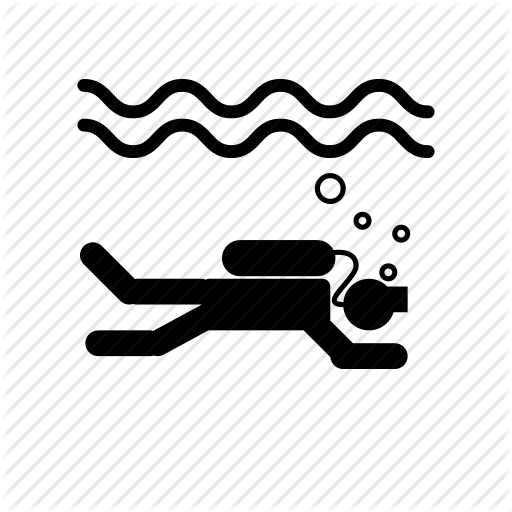 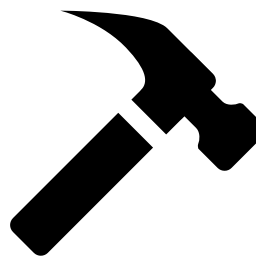 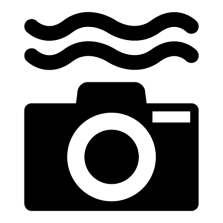 Hammering in progress
Diving in progress
Photo in progress